Als Corona kam und die Schulen zu gingen, brauchte ich immer jemanden der mir sagt mach dies, mach jenes. Aber nun während Corona bin ich viel selbständiger geworden. Ich habe gelernt, wie ich mit mir selber lernen muss, dass ich die Noten bekomme, die ich will, welche auch während Corona gestiegen sind. Mein Leben hat sich auch verändert, ich habe eine klare Routine gefunden, welche zu mir passt. Der Stellenwert von Corona ist in meinem Leben gering, ich merke das Corona da ist, aber sonst ist er relativ klein. Corona belastet mich nicht, es stört mich einfach nur das man nicht reisen kann. Das man in der Schule Masken tragen muss war am Anfang störend nun habe ich es mir schon wieder angewöhnt das ich eine tragen muss. Ich meine man kann nichts daran ändern. Alle halten sich dran und dann gehen wir gestärkt hier heraus. Was ein bisschen nervig ist das man immer noch auf die Impfung warten muss. Die Termine werden immer noch weiter verschoben und dann gibt es noch die Leute, die schon längstens geimpft wären und sie wollen nicht, meine Meinung zu dem ist das man nicht nur an sich selbst denken soll sondern auch noch an seine Mitmenschen. Das heißt Corona selber belastet mich nicht. Es gehört mittlerweile zu meinem Schulalltag und auch zu meinem normalen leben dazu. Würde es nicht in der Zeitung stehen würde ich es halb vergessen. Die positiven Aspekte an Corona sind das man viel weniger krank ist, weil man viel hygienischer umgeht, man wäscht sich die Hände, desinfiziert sie und weil alle Masken tragen werden auch de anderen Krankheiten weniger verbreitet. Auch das man mehr Routine im Leben hat und deswegen sich vieles positiv geändert hat, auch habe ich in der Corona Zeit mehr zu mir selbst gefunden und angefangen auch kleine Dinge zu schätzen, wie zum Beispiel mit den Großeltern zu essen oder regelmäßig im Verein Sport zu machen. Auch habe ich gelernt, wie ich lernen muss, also selbständig. Die negativen Aspekte an Corona sind, dass man seine Verwandten nicht mehr sieht. Ich habe eine kleine Cousine, die ich bis jetzt nur auf Fotos gesehen habe oder zum Bespiel meine Onkel und Tanten oder alle anderen Verwandten. Auch das ich nicht mehr reisen konnte, ich habe nichts neues mehr gesehen. Ich konnte zwar in der Schweiz herumpendeln, aber irgendeinmal hat man auch das wieder gesehen man möchte mal wieder eine andere Kultur um sich haben eine andere Sprache oder anderes Essen.
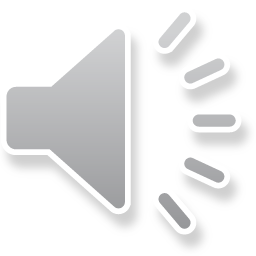